Доклад на тему: «Как получить грант Конкурса социальных и культурных проектов ПАО «ЛУКОЙЛ»
Юлия Брагова
Начальник Центра общественных связей 
ООО «ЛУКОЙЛ-Волганефтепродукт»
Конкурс социальных и культурных проектов
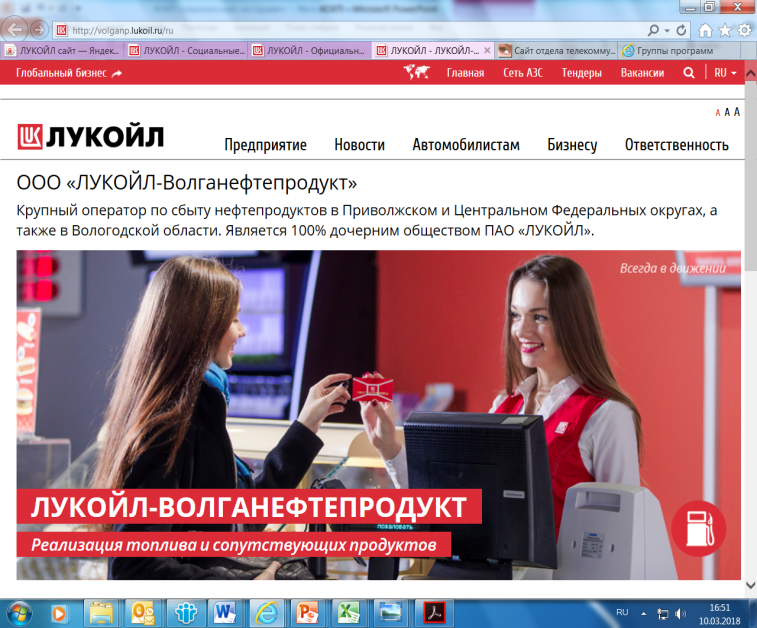 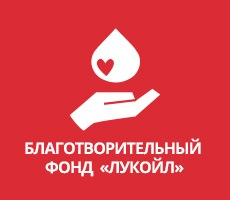 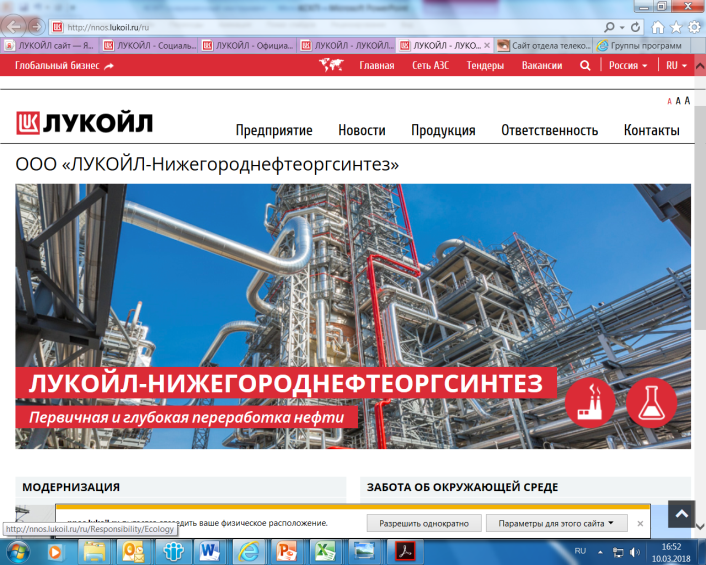 Конкурс проходит в 7 регионах присутствия ООО «ЛУКОЙЛ-Волганефтепродукт»: Владимирская, Вологодская, Нижегородская, Ярославская области, республики Чувашия, Марий Эл, Мордовия

3 номинации: «Духовность и культура», «Спорт» и «Экология»

Прием заявок до 15 мая 2018
1
Участие в Конкурсе социальных и культурных проектов - 2018
Цель: поддержка проектов и инициатив местных сообществ в решении актуальных проблем территорий

Участники: общественные организации и муниципальные образования
Конкурсантам необходимо:
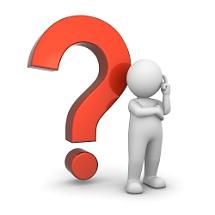 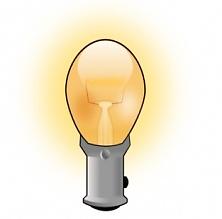 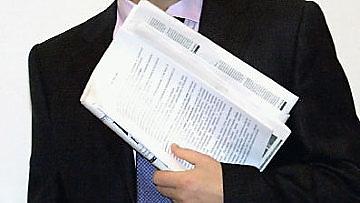 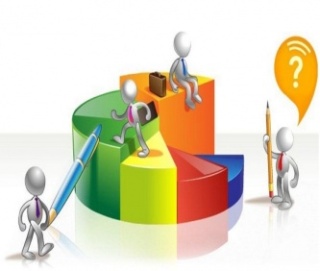 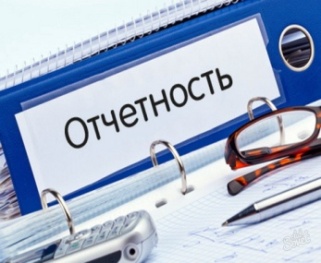 Номинантам
Победителям
!ПОДАТЬ ЗАЯВКУ В СРОК!
2
Изучение проектов Конкурса
Прием заявок на участие в Конкурс заканчивается 15 мая 2018.

После этого проекты оцениваются Экспертным советом, состоящим из авторитетных лиц всех регионов, участвующих в Конкурсе. 

Итоги подводятся в конце мая – начале июня.
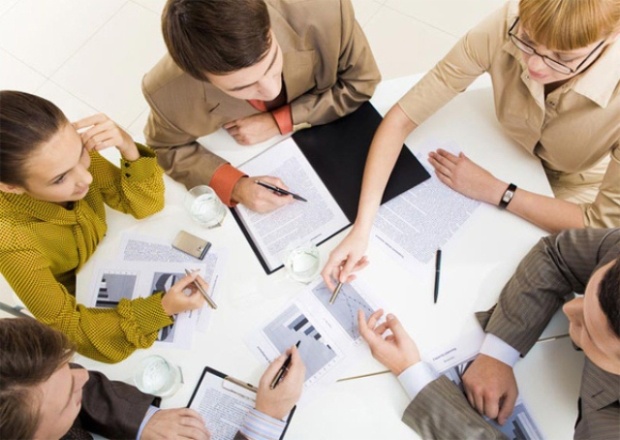 В процессе оценки проектов участники Экспертного совета руководствуются основными условиями:
значимость и актуальность проектов; 

строгое соответствие номинациям;

грамотное заполнение заявки;

наличие 30% собственных или привлеченных средств в бюджет проекта.
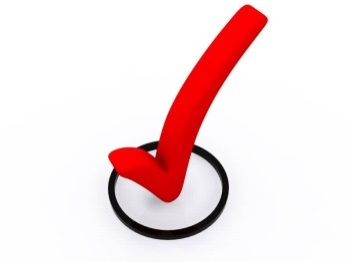 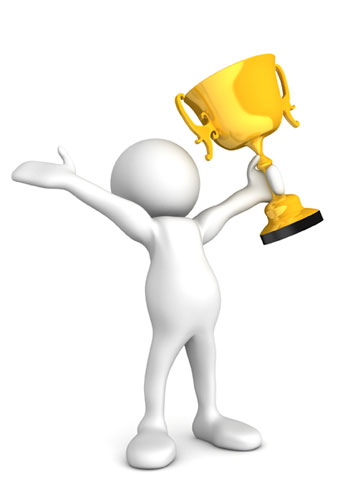 3
РЕКОМЕНДАЦИИ УЧАСТНИКАМ
Вся информация, необходимая для написания проекта есть в Положении. 
Прежде чем взяться за подготовку проекта-победителя необходимо:
внимательно прочитать Положение, где прописаны цели и задачи, география, а также основные требования к проекту 
    и документам;
понять соответствует ли ваша организация требованиям Положения;
определить необходимость и актуальность проекта для территории; поможет ли ваш проект изменить ситуацию к лучшему;
ответить на вопрос: сможете ли вы эффективно отработать полученные средства в установленные сроки?
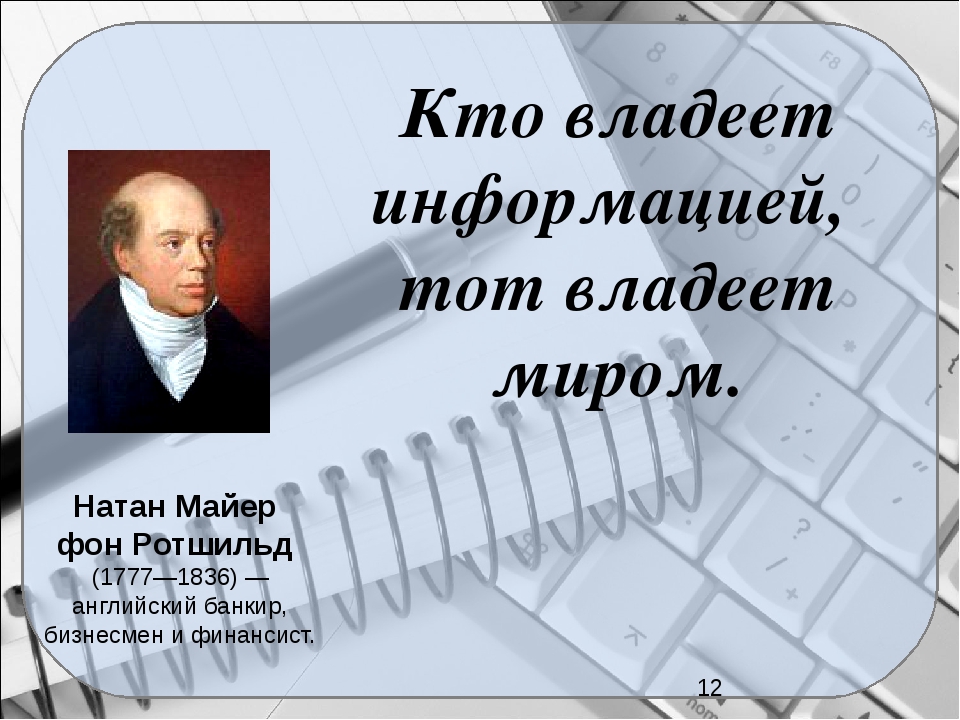 4
РЕКОМЕНДАЦИИ УЧАСТНИКАМ
Основные составляющие работы над идеей проекта:
Кто? Организация: цель деятельности, опыт, кадровые ресурсы.
Для кого? Целевая группа: кому будет полезен и необходим реализованный проект.
Для чего? Что изменится после воплощения идеи в жизнь?
Как будет реализован? С помощью каких средств и механизмов?
Что будет на «выходе»? Конкретные показатели, которые будут отражать положительные результаты от проекта
Какие средства для этого необходимы? Какой бюджет?
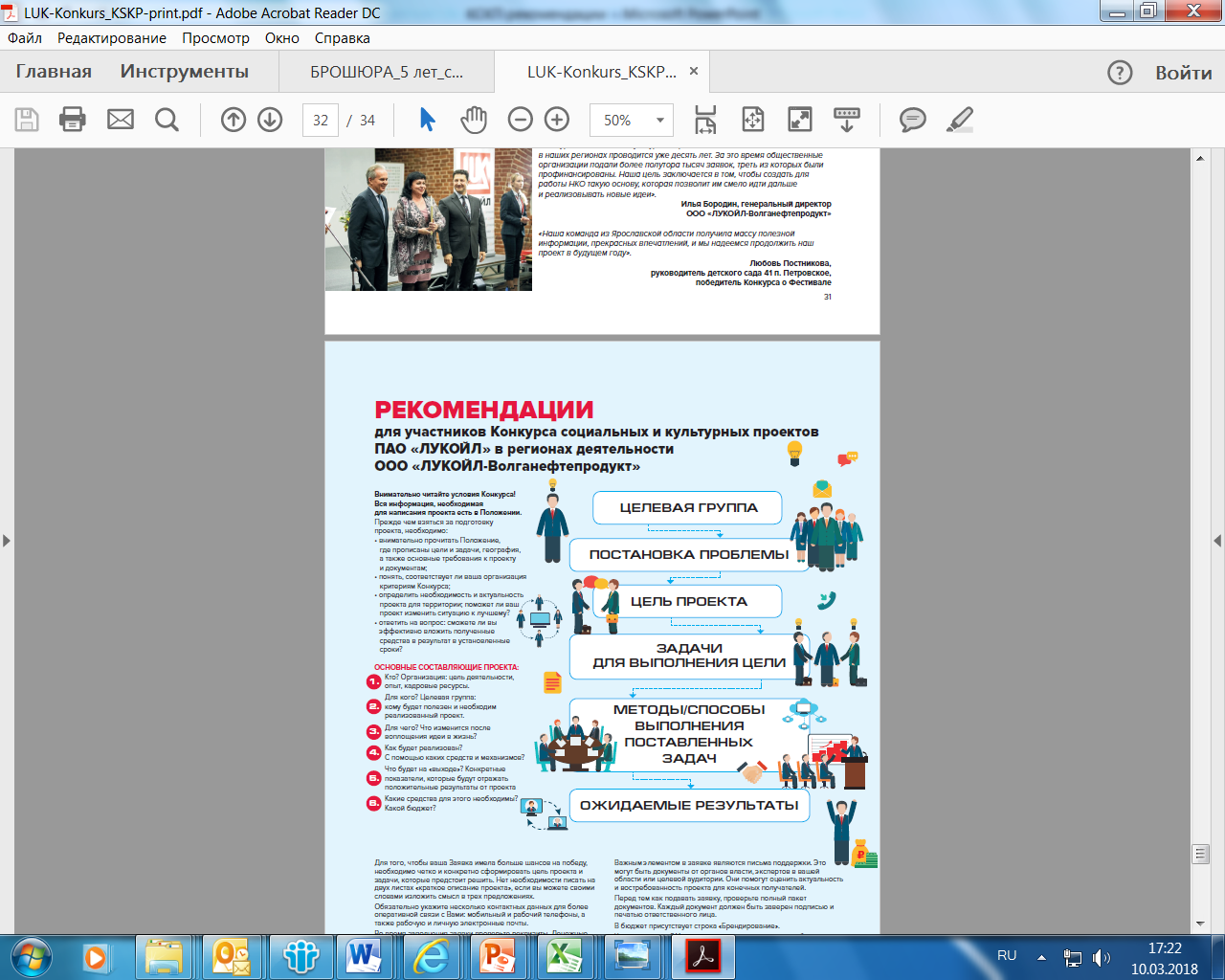 5
Основные пороги, о которые можно споткнуться…
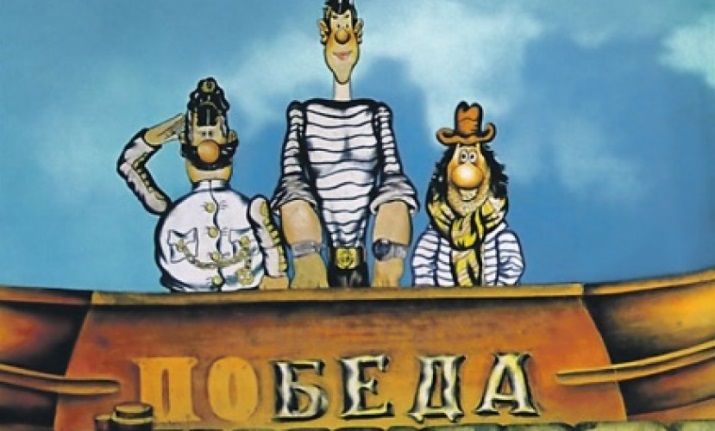 !!! Как назовешь корабль , так он и поплывет..
Название проекта должно быть ярким, кратким, привлекающим внимание и отражающее цель проекта.
!!! Что кое-как сделаешь, в том и нужду испытаешь.
Небрежно заполненная заявка, без контактов, 
с пустыми полями для заполнения говорит об отношении к проекту автора.
!!!Краткость – сестра таланта.
Описание цели проекта на «трех листах» 
в Заявке заставляет сомневаться в конкретике 
и понимании этих целей.
!!! Семь раз отмерь - один отрежь…
Ошибки в бюджете арифметического характера на старте дают повод думать 
об уровне профессионализма 
ответственных 
за дальнейший отчет об использовании денежных средств.
!!!За ценой мы не постоим.
Сумма бюджета проекта, соразмеримая 
с республиканским бюджетом вызывает 
сомнения в части реальности заявленного 
проекта.
!!! Встречают по одежке, а провожают по уму.
Небрежно собранный пакет документов, оформленный с разрозненностью листов и порядком, не скрепленный в папку,
может повлиять на выводы об аккуратности предоставления отчетов в случае победы.
6
Что привлечет внимание экспертов и организаторов?
1.Конкретика статей затрат в бюджете.
«На мебель… или на приобретение стола для детской игровой комнаты»
4. Конкретика и реальность целей и задач проекта.
«Что-нибудь для детей построю или возведу хоккейную площадку для детей села»
2. Аккуратность заполнения заявки и полный пакет требуемых документов, включая правоустанавливающие.
«Все в порядке или… потом принесу»
5. Четкий прогноз и регламент реализации проекта.
«Получу деньги, найму для строительства площадки рабочих и все…или
Построю спортивную площадку для детей села, проведу ряд 
спортивных мероприятий 
на ней»
3.Рекомендательные письма.
(необязательно, но лишним не будет)
6.Планирование публикаций о проекте.
Мне негде  и некому писать или…. Планирую публикации на сайте, в газете.
7
КОНТАКТЫ
Центр общественных связей 
ООО «ЛУКОЙЛ-Волганефтепродукт»
603950, г. Нижний Новгород, ул. Грузинская, 26

pr@lukoil-volga.ru

+7 831 278 98 01

Секретарёва Ксения

http://volganp.lukoil.ru/ru/Responsibility/SocialProject/Participation
8